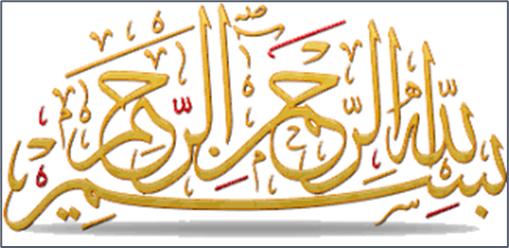 مقياس: مالــــــــــــية المؤسسة
جامعة أم البواقي-  - كلية الاقتصاد و التسيير و التجارة – قسم المحاسبة والمالية - السنة الثانية
22 January 2021
1
الفصـــــــل الأولالوظيفة المالية في المؤسسة
نطاق المالية
تطور مجال المالية
وظائف الإدارة المالية 
أهمية حوكمة المؤسسة
أهداف الإدارة المالية
 أهمية الأسواق المالية
جامعة أم البواقي-  - كلية الاقتصاد و التسيير و التجارة – قسم المحاسبة والمالية - السنة الثانية
22 January 2021
2
الفصـــــــل الأولالوظيفة المالية في المؤسسة
نطاق المالية
لماذا المالية ؟
 يمكن الإجابة على هذا السؤال من خلال المقاربات التالية:
 شخص لا يمتلك فائضا من الأموال ولا يمتلك أفكارا لتكوين الفائض            والاستثمار.  
 شخص يمتلك فائضا من الأموال ولكن ليس لديه أفكارا للاستثمار.
 شخص لديه أفكار ممتازة ولكن لا يمتلك أموال للاستثمار بشكل كافي.
 شخص يمتلك فائض من الأموال وأيضا أفكار ممتازة.
إن اختيار الإجابة الأكثر ملاءمة ستكون من خلال المقاربة الثالثة        و الرابعة.
3
جامعة أم البواقي-  - كلية الاقتصاد و التسيير و التجارة – قسم المحاسبة والمالية - السنة الثانية
22 January 2021
الفصـــــــل الأولالوظيفة المالية في المؤسسة
نطاق المالية
ماهي المجالات التي تندرج ضمن نطاق المالية؟
 الاستثمار.  
 التمويل (الربط بين المستثمرين والمشروعات).
 الأسواق و المؤسسات المالية. (ربط وحدات العجز بوحدات الفائض)
 المالية الدولية.
4
جامعة أم البواقي-  - كلية الاقتصاد و التسيير و التجارة – قسم المحاسبة والمالية - السنة الثانية
22 January 2021
الفصـــــــل الأولالوظيفة المالية في المؤسسة
نطاق المالية
ماهي المجالات التي تندرج ضمن نطاق مالية المؤسسة؟
 كيف يتم الحصول على الموارد المالية؟
 كيف يتم استخدام الموارد المالية في حالة الحصوعليها ؟
 ماهي البدائل الاستثمارية المتاحة ؟ 
 ماهي المردوية المرغوبة التي تحقق هدف المنشأة؟
 كيف يتم تسديد مستحقات الدين و الأرباح المحققة؟
 (مستحقات الدين : الضرائب و الفوائد/ سياسة توزيع الأرباح).
5
جامعة أم البواقي-  - كلية الاقتصاد و التسيير و التجارة – قسم المحاسبة والمالية - السنة الثانية
22 January 2021
الفصـــــــل الأولالوظيفة المالية في المؤسسة
نطاق المالية
ماهي المجالات الأخرى ذات العلاقة بالمالية؟ (الاقتصاد و المحاسبة المالية)
 الاقتصاد: تناول موضوع نشاط المؤسسة من منظور اقتصادي معناه الاهتمام بمجالات اتخاذ القرار عند تحليل العائد والمخاطرة، أو دراسة نظرية السعر في إطار علاقة العرض بالطلب، و كذلك الاهتمام بمتغيرات المحيط الاقتصادي بالشكل الذي يسمح للمدير المالي الاستفادة منها عند وضع النماذج المساعدة على اتخاذ القرارات المالية. و المقصود بالمتغيرات الاقتصادية (الناتج المحلي الخام GDP ، التضخم، البطالة، الإنتاج الصناعي، مستويات الدخل، معدل الضرائب، أسعار الفائدة). ومن القضايا التي تشكل مجال اهتمام المديرالمالي سياسات البنك المركزي و توجهات المنظومة البنكية والمالية في الاقتصاد.
6
جامعة أم البواقي-  - كلية الاقتصاد و التسيير و التجارة – قسم المحاسبة والمالية - السنة الثانية
22 January 2021
الفصـــــــل الأولالوظيفة المالية في المؤسسة
نطاق المالية
ماهي المجالات الأخرى ذات العلاقة بالمالية؟
 المحاسبة المالية: يسمى مصطلح المحاسبة المالية أحيانا بلغة المالية، إذ توفر القوائم المالية كل البيانات الضرورية حول نشاط المؤسسة وخاصة في مايتعلق بالتدفقات النقدية بعد المعالجات المختلفة التي يقوم بها المحلل المالي. لذلك يتطلب من المدير المالي أن يكون على دراية كبيرة بالقضايا المحاسبية التي تسمح له بمعرفة قضايا تحصيل الموارد            وتخصيصها بالطريقة التي تحقق أهداف المؤسسة من الربحية              أوالمردودية الاقتصادية والاستثمار، وكذلك السيولة اللازمة لإدارة عمليات التشغيل (عمليات الاستغلال).
7
جامعة أم البواقي-  - كلية الاقتصاد و التسيير و التجارة – قسم المحاسبة والمالية - السنة الثانية
22 January 2021
الفصـــــــل الأولالوظيفة المالية في المؤسسة
تطور مجال المالية
 في منتصف الخمسينات تطور مفهوم المالية من القضايا الوصفية        و التعريفية إلى المجالات التحليلية ذات العلاقة باتخاذ القرار للأموال الموجهة لاقتناء الأصول المادية. أيضا، فقد شكلت مجالات إدارة المخزونات والنقدية ، وتركيبة رأس المال، سياسات توزيع الأرباح اهتمامات المختصين، من خارج المؤسسة ومن داخلها، على اعتبار أن قرارات المدير المالي قد أصبحت أكثر ارتباطا بتحقيق الأداء المالي للمؤسسة المعبر عن النمو، والمساعد على رسم آفاق المستقبل في مجالات الاستثمار والتشغيل.
8
جامعة أم البواقي-  - كلية الاقتصاد و التسيير و التجارة – قسم المحاسبة والمالية - السنة الثانية
22 January 2021
الفصـــــــل الأولالوظيفة المالية في المؤسسة
تطور مجال المالية
 ومن القضايا الحديثة التي أسهمت بشكل واضح في تطوير المجال المالي على مستوى المؤسسة، تطور الفكر المالي و التنظيمي. أما الفكر المالي فقد أسهمت النظرية المالية من خلال رواد هذا المجال أمثال Harry Markowitz في مجال تطوير نظرية المحفظة ذات العلاقة بالعائد والمخاطرة، وMerton Miller  في مجال تطوير نظرية هيكل رأس المال. أما الجانب التنظيمي المتثمل أساسا في استخدامات الحواسيب و الشبكات العنكبوتية (الانترنت)، ابتداءً من بداية التسعينات، قد ساعدت عل تطوير المفاهيم في مجال الاستخدامات التنظيمية للمؤسسات. فانتشار التجارة الإلكترونية عبر نماذج B2C ، وB2B قد أثر بشكل ملفت على أساليب الإدارة المالية، أين أصبح المدير المالي أكثر تقيدا بالتطورات الحاصلة في هذا المجال.
9
جامعة أم البواقي-  - كلية الاقتصاد و التسيير و التجارة – قسم المحاسبة والمالية - السنة الثانية
22 January 2021
الفصـــــــل الأولالوظيفة المالية في المؤسسة
وظائف الإدارة المالية 	
 تتحدد وظائف الإدارة المالية من خلال النشاطات المالية التي تقوم بها المؤسسة على مستويين أساسيين، أما الأول فخاص بنشاطات الاستغلال اليومية ذات العلاقة بإدارة الديون، والمخزونات، والمدينون، والنقدية. أما الأساس الثاني فيتمثل في النشاطات الاستثمارية التي قد تقوم بها المؤسسة بين الفترة و الفترة في الآجال المتوسطة و الطويلة. الشيء الذي يتطلب أموالا في الأجل الطويل تكون في شكل إصدارات أسهم أو سندات. والملاحظ أن مثل هذه النشاطات جميعها تحتاج إلى أن يراعى فيها ضرورة تحقيق العائد المتوقع في ظل المخاطر التي يمكن أن تتعرض لها المؤسسة.
10
جامعة أم البواقي-  - كلية الاقتصاد و التسيير و التجارة – قسم المحاسبة والمالية - السنة الثانية
22 January 2021
الفصـــــــل الأولالوظيفة المالية في المؤسسة
وظائف الإدارة المالية 	
 تتم ممارسة الإدارة المالية وفق طبيعة الهيكل التنظيمي للمؤسسة الذي عادة ما يتحدد حسب طبيعة وحجم النشاط ، وأيضا حسب الشكل القانوني. وهناك ثلاثة أشكال رئيسة للمؤسسات تتحدد من خلالها أهمية الوظيفة المالية :
  مؤسسة ذات الشخص الواحد EURL، (أو شخص طبيعي).
 مؤسسة أكثر من شخص واحد (SNC, SARL).
 مؤسسة أموال (SPA)
11
جامعة أم البواقي-  - كلية الاقتصاد و التسيير و التجارة – قسم المحاسبة والمالية - السنة الثانية
22 January 2021
الفصـــــــل الأولالوظيفة المالية في المؤسسة
وظائف الإدارة المالية 	
  مؤسسة ذات الشخص الواحد EURL، (أو شخص طبيعي).         من مزايا هذا النوع من المؤسسات هو بساطة الوظيفة المالية مادامت لأنها تدار من طرف مالك المؤسسة الذي يملك زمام أمور اتخاذ جميع القرارات. كما أن تكاليف التشغيل تكون منخفضة لانحصارها في عدد قليل جدا من الأفراد. أما سلبيات هذه المؤسسة فتدور حول التزام مالك الشركة اتجاه الدائنين بتسديد مستحقاتهم عند الإفلاس وقد تمتد يد القانون إلى ممتلكات المالك في حالة تقديمه المسبق للضمانات اتجاه دائنيه. والملاحظ أنه قلما يقبل الدائن التعامل مع هذا النوع من المؤسسات ما لم يضمن الكيفية القانونية في استرجاع كامل حقوقه.
12
جامعة أم البواقي-  - كلية الاقتصاد و التسيير و التجارة – قسم المحاسبة والمالية - السنة الثانية
22 January 2021
الفصـــــــل الأولالوظيفة المالية في المؤسسة
وظائف الإدارة المالية 	
 مؤسسة أكثر من شخص واحد (SNC, SARL). بالنسبة لشركة التضامن SNC فإنها تشمل على نفس الخصائص تقريبا مقارنة بالنوع الأول من المؤسسات، إلا أن شركة التضامن يكون أعضاء الشركة متضامنين فيما بينهم في حالة إفلاس الشركة وأن القانون يمتد إلى حيازة ممتلكاتهم دون تمييز من أجل تسوية حقوق الدائنين. أما الشركة ذات المسؤولية المحدودة SARL فإن عدد الشركاء يفوق الثلاثة ولا يتعدى التسعة عادة، كما أن الشركاء غير متضامنين اتجاه الدائنين إلا بقدر حصة كل واحد فيهم في تكوين رأس المال.
13
جامعة أم البواقي-  - كلية الاقتصاد و التسيير و التجارة – قسم المحاسبة والمالية - السنة الثانية
22 January 2021
الفصـــــــل الأولالوظيفة المالية في المؤسسة
وظائف الإدارة المالية 	
 مؤسسة الأموال (SPA: Société par Action). تختلف شركة الأسهم عن باقي الأنواع الأخرى في كونها كبيرة الحجم لأنها تضم عدد كبير من المشاركين يفوق عددهم التسعة أفراد. مع العلم أن عدد المساهمين المؤسسين للشركة يكون محدودا جدا. أما باقي المساهمين فهم أولئك الذين قاموا بشراء اسهم الشركة في السوق بعد إدراج الشركة في سوق بورصة تداول الأوراق المالية. ومنه تصبح قيمة الشركة ممثلة في حقوق الملكية مجزأة بين عدد كبير من المشاركين في تمويل الشركة. والملاحظ أن الشركة SPA مثلها مثل SARL تتميز بشخصية معنوية.
14
جامعة أم البواقي-  - كلية الاقتصاد و التسيير و التجارة – قسم المحاسبة والمالية - السنة الثانية
22 January 2021
الفصـــــــل الأولالوظيفة المالية في المؤسسة
أهمية حوكمة المؤسسات
 يتم إدارة الشركات الكبرى Corporations من طرف مجلس الإدارة والمدراء التنفيذيين الشيء الذي يجعل من الشركة وحدة اقتصادية و قانونية ذات شخصية اعتبارية تسمح بإدارة قضايا الشركة بكثير من العقلانية والرشادة. و المعلوم أن الفصل بين ملكية الشركة والجهاز الإداري المسير يمنح الشركة قوة وثقة كبيرة لدى المتعاملين. و من الأحداث التي توضح الخلل في إدارة مثل هذه الشركات تلك التي حصلت في سنتي 2002-2000 حيث أفلست الكثير من الشركات في الولايات المتحدة الأمريكية بسبب الغش و التدليس في المعلومات المعلن عنها أو تلك التي لم يعلن عنها.
15
جامعة أم البواقي-  - كلية الاقتصاد و التسيير و التجارة – قسم المحاسبة والمالية - السنة الثانية
22 January 2021
الفصـــــــل الأولالوظيفة المالية في المؤسسة
أهداف الإدارة المالية
تعظيم العائد ما أمكن و التقليل ما أمكن من المخاطر: الملاحظ أن السعي في تعظيم الأرباح لا يكون بمعزل عن تحمل مخاطر إضافية هذا من جهة. من جهة أخرى، فإن الوصول إلى تحقيق الربح زمنيا قد يختلف بين مشروع ومشروع بديل آخر بالرغم من أن محصلة المشروعين قد تكون واحدة. 
 تعظيم ثروة المساهم : يسعى المدير المالي إلى تحقيق مبتغى المساهم من خلال القرارات المتخذة لكنه لا يستطيع التحكم في آليات السوق بالشكل الذي يضمن ذلك. فأسعار السوق للأوراق تبقى خارج التوقعات بالنظر إلى الظروف الإقتصادية. فتوجه السوق عموما نحو الانخفاض قد يؤثر بشكل واضح على أداء الشركة بالرغم من تحقيقها لنتائج إيجابية مقارنة بمثيلاتها في السوق.
16
22 January 2021
جامعة أم البواقي-  - كلية الاقتصاد و التسيير و التجارة – قسم المحاسبة والمالية - السنة الثانية
الفصـــــــل الأولالوظيفة المالية في المؤسسة
أهداف الإدارة المالية (تابع)
التوازن بين أهداف الإدارة وثروة الملاك: لايكون المدير المالي دوما على توافق تام مع أهداف ملاك الشركة من المساهمين، فقد يحتفظ المدير المالي بقرار عدم إدماج الشركة مع شركة حتى ولو كان ذلك يحقق للمساهم إمكانية تعظيم الثروة، خاصة عند النظر إلى المسألة من وجهة نظر استراتيجية بعيدة المدى. لكن وخلافا لهذا التصور قد تتعرض الشركة إلى عملية الاستحواذ إذا ماتعرضت إلى انخفاض واضح في أسعار أسهمها في السوق.
17
جامعة أم البواقي-  - كلية الاقتصاد و التسيير و التجارة – قسم المحاسبة والمالية - السنة الثانية
22 January 2021
الفصـــــــل الأولالوظيفة المالية في المؤسسة
أهداف الإدارة المالية
الالتزام بالمسؤولية الاجتماعية و السلوكيات الأخلاقية: بجب أن تنسجم أهداف تعظيم الثروة مع المسؤولية الاجتماعية للشركة اتجاه الأفراد والمجتمع. لذلك يجب أن تقترن القيمة المؤسسة في السوق مع غايات أخرى تخدم المجتمع الذي تنشط فيه. وهذا ما قد يمنح الشركة قوة إلى قوتها المالية. ومن الأشياء التي تهتم بها الشركة في هذا الإطار الاعتناء بتجنب تلوث البيئة، تحقيق مبدأ السعر العادل في السوق، تجنب الممارسات المالية الغير قانونية والغير أخلاقية ذات العلاقة باحتكار المعلومة بين أيادي قليلة جدا في السوق (Insider Trading) من أجل النفود و الاستفادة من آليات المضاربة.
18
جامعة أم البواقي-  - كلية الاقتصاد و التسيير و التجارة – قسم المحاسبة والمالية - السنة الثانية
22 January 2021
الفصـــــــل الأولالوظيفة المالية في المؤسسة
أهمية الأسواق المالية 
 تعبر الأسواق المالية عن مكان تلاقي الأفراد، والشركات، والمؤسسات المالية من أجل تلبية حاجات هؤلاء من الأموال، أوالبحث عن فرص للاستثمار من خلال منح فوائضهم المالية للمستثمرين. وتقسم الأسواق المالية إلى أسواق مالية عمومية (Public Financial Markets) ، وأسواق مالية للشركات (Corporate Financial Markets). أما النوع الأول من الأسواق فيهتم بتمويل المشاريع الكبرى عن طريق الآليات المحلية، أو الحكومية، أو الوطنية. أما النوع الأخير فينحصر دوره في تمويل الشركات المدرجة رسميا في البورصة.
جامعة أم البواقي-  - كلية الاقتصاد و التسيير و التجارة – قسم المحاسبة والمالية - السنة الثانية
19
22 January 2021
الفصـــــــل الأولالوظيفة المالية في المؤسسة
أهمية الأسواق المالية 
 تركيبة ووظائف السوق المالية:
 يمكن تقسيم السوق المالي إلى سوق مالي محلي و سوق مالي دولي. والملاحظ أن هناك تقسيمات مختلفة أخرى مثل سوق المؤسسات المالي    وسوق الحكومة المالي. أيضا، تقسم الأسواق المالية إلى أسواق نقد توفر السيولة والأموال في الأجل القصير، وأسواق رأس المال توفر التمويل للمشاريع الاستثمارية في الأجل الطويل. ولكل سوق من هذه الأسواق أدواتها الاستثمارية المعبرة عن طبيعة نشاطها الخاص.
جامعة أم البواقي-  - كلية الاقتصاد و التسيير و التجارة – قسم المحاسبة والمالية - السنة الثانية
20
22 January 2021
الفصـــــــل الأولالوظيفة المالية في المؤسسة
أهمية الأسواق المالية 
 الاكتتاب في سوق رأس المال: تعتمد كبريات الشركات على التمويل عن طريق سوق رأس المال. فإدراج الشركة في سوق رأس المال عن طريق طرح أسهم للبيع لأول يدخل هذا الأمر في باب الاكتتاب الأولي مع جمهور المستثمرين في البورصة. وتندرج هذه العملية في إطار السوق الأولي Primary market ، بعدها و عندما تصبح الشركة مدرجة رسميا في السوق المالي تبدأ عملية تداول أوراقها المالية في إطار مايعرف بالسوق الثانوي  Secondary market . فالمدير المالي للشركة كثيرا بموضوع تداول الأوراق المالية لأنها على علاقة بأداء الشركة وانعكاسات ذلك على حاجياتها من التمويل.
جامعة أم البواقي-  - كلية الاقتصاد و التسيير و التجارة – قسم المحاسبة والمالية - السنة الثانية
21
22 January 2021
الفصـــــــل الأولالوظيفة المالية في المؤسسة
أهمية الأسواق المالية 
 إعادة هيكلة الشركات: تبرزعملية إعادة هيكلة الشركات كنتيجة للأداء غير الجيد لنتائج الشركة. الشيء الذي يؤدي إلى إعادة النظر في تركيبة الهيكل المالي، أو التفكير في التخلص عن طريق البيع للوحدات ذات المردود السلبي، أو اتخاذ القرار على مستوى تغيير فريق العمل الذي يقود الشركة من مدراء فنيين وغيرهم من الموارد البشرية ذات العلاقة بالأمور الإدارية أو التنظيمية. بالإضافة، فقد يتطلب الأمر التقليل من العمالة من أجل ضغط التكاليف. أخيرا وليس آخرا، فإن الشائع في مجال معالجة الشركات المعسرة هو القيام بعملية الإندماج، أو التعرض لعملية الاستحواذ. فالشركات التي تكون مدرجة في السوق المالي  هي التي تكون أكثر عرضة لضغوطات إعادة الهيكلة في تراجع أداءاتها.
22
جامعة أم البواقي-  - كلية الاقتصاد و التسيير و التجارة – قسم المحاسبة والمالية - السنة الثانية
22 January 2021
الفصـــــــل الأولالوظيفة المالية في المؤسسة
أهمية الأسواق المالية 
 تدويل الأسواق المالية: تعتمد كبريات الشركات العالمية على التمويل عن طريق أسوق رأس المال في البلدان التي تمارس فيها نشاطاتها، بحثا عن مصادر التكلفة المنخفضة للأموال. فهناك من الشركات العالمية، مثل Coca Cola تمارس نشاطاتها في الكثير من الدول، مستخدمة في ذلك أكثر من تسعة وخمسون (59) عملة أجنبية في مجال المعاملات المالية، وخاصة عمليات الاقتراض بالعملة الأجنبية. فتطور الأسواق المالية من جانب انسياب رؤوس الأموال وفي ظل تطور شبكة الاتصال الدولية للمعلوماتية عوامل ساعدت على جعل الأسواق أكثر عرضة للمخاطر وتحتاج لأن يكون المدير المالي على كفاءة عالية من استخدامه للحواسيب الإلكترونية، ودراية كبيرة باستراتيجيات التحوط بخصوص العملات الأجنبية، وأنظمة تحويل الأموال إلكترونيا.
22 January 2021
23
جامعة أم البواقي-  - كلية الاقتصاد و التسيير و التجارة – قسم المحاسبة والمالية - السنة الثانية
الفصـــــــل الأولالوظيفة المالية في المؤسسة
انتهـــــــــــــــــــــــــــــــى
22 January 2021
جامعة أم البواقي-  - كلية الاقتصاد و التسيير و التجارة – قسم المحاسبة والمالية - السنة الثانية
24